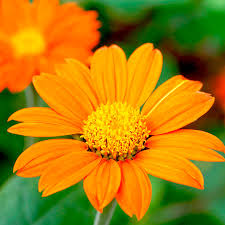 স্বাগতম
পরিচিতি
মলিনা বেগম   
সহকারী শিক্ষক (সামাজিক বিজ্ঞান)
মানুল্লারচর হাজী বাড়ি হাই স্কুল
পাকুন্দিয়া কিশোরগঞ্জ।
Molenaparvin@gamil.com
বিষয়ঃ বাংলাদেশ ও বিশ্বপরিচয়
শ্রেণিঃ অষ্টম
অধ্যায়ঃ ১২
পাঠ-: ২, আর্থ-সামাজিক অগ্রগতিতে প্রাকৃতিক সম্পদের ভূমিকা
সময়ঃ ৪০ মিনিট
আজকের পাঠঃ আর্থ-সামাজিক অগ্রগতিতে প্রাকৃতিক সম্পদের ভূমিকা
আর্থ ও সামাজিক অবস্থা গড়ে ওঠে
প্রাকৃতিক সম্পদ
উৎপাদন, বণ্টন ও ভোগকে কেন্দ্র করে
কৃষি, ব্যবসা, প্রকৌশল ও চিকিৎসা
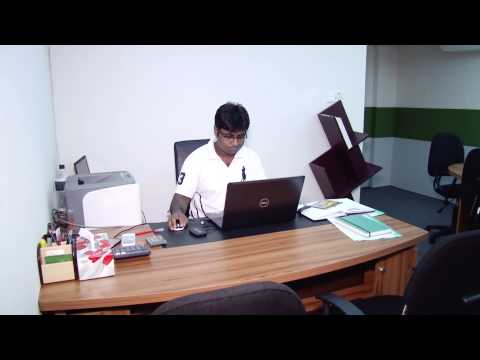 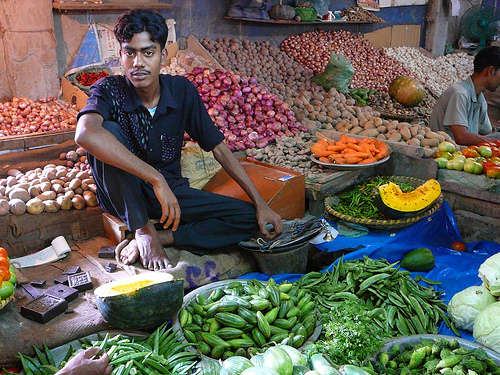 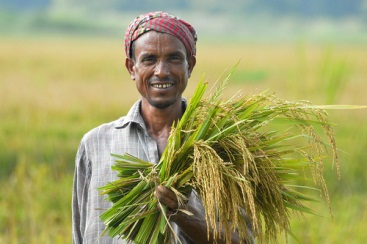 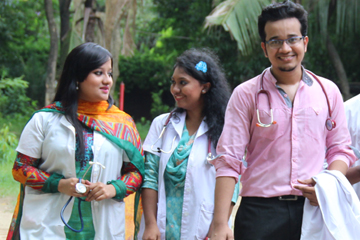 তাহলে মানুষের আর্থ ও সামাজিক অগ্রগতির পেছনে কোন সম্পদটির সবচেয়ে গুরুর্বপূর্ণ ভূমিকা রয়েছে?
উৎপাদন, বণ্টন ও ভোগকে কেন্দ্র করে মানুষের কোন অবস্থা গড়ে ওঠে?
কোন বিষয়গুলো কেন্দ্র করে পেশা ভিন্ন ভিন্ন হয়?
উপরের ছবি দিয়ে কোন কোন পেশা বুঝা যায়?
শিখনফল
কীভাবে সমাজ ব্যবস্থা গড়ে ওঠে?
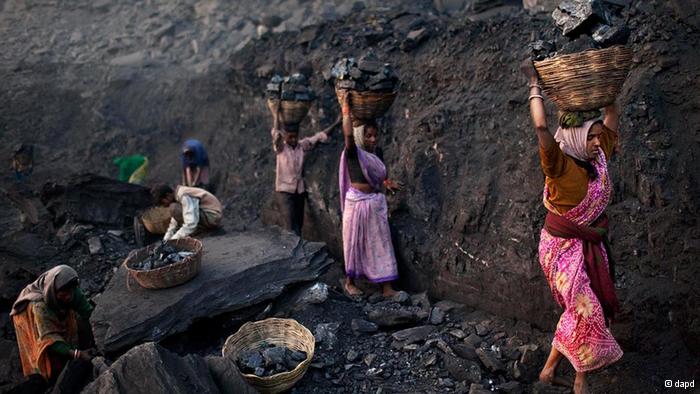 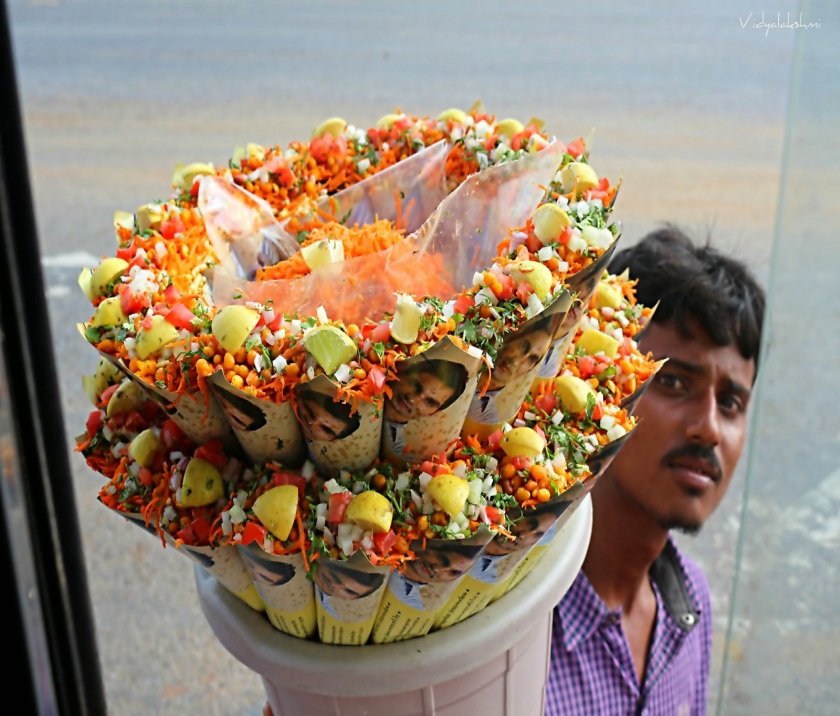 বেঁচে থাকার জন্য মানুষ নানা রকম কাজ করে। এসব মানুষের অর্থনৈতিক কাজ। এই অর্থনৈতিক কাজের উপর ভিত্তি করেই সমাজ ব্যবস্থা গড়ে ওঠে।
কীভাবে মানুষের আর্থ-সামাজিক অবস্থা গড়ে ওঠে?
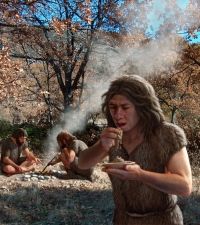 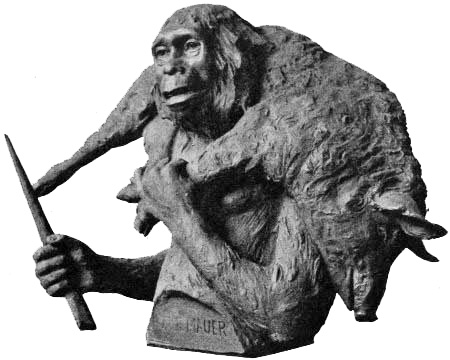 প্রাচীন কালে মানুষ বন থেকে ফলমূল সংগ্রহ করত এবং পশু শিকার করে মাংস খেত।
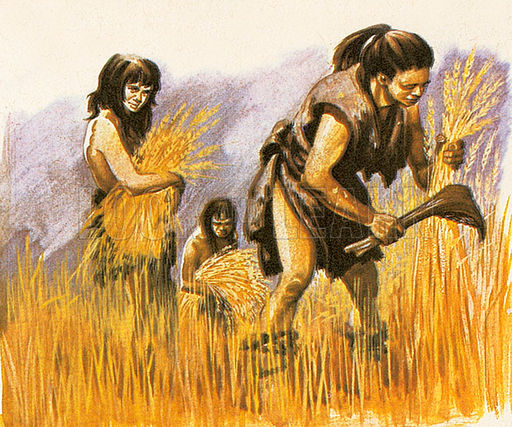 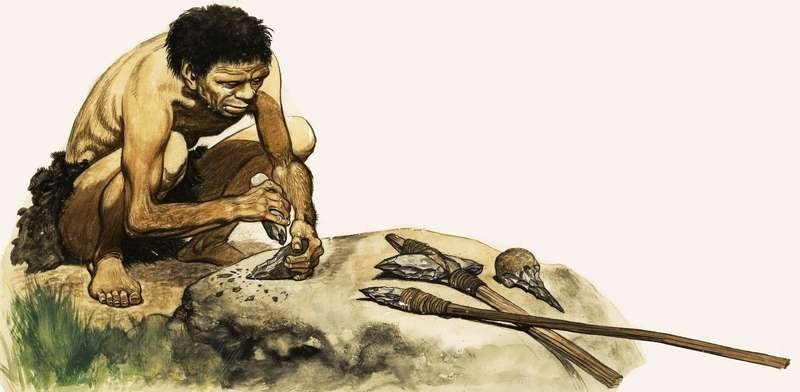 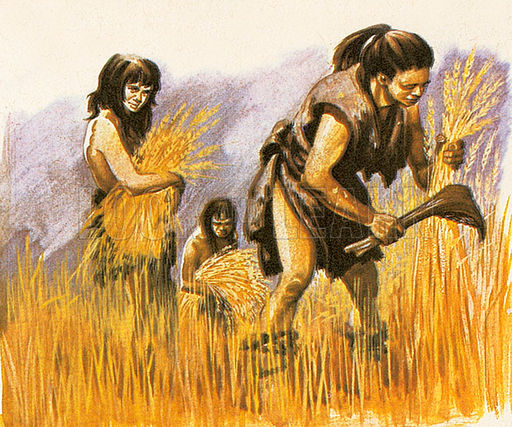 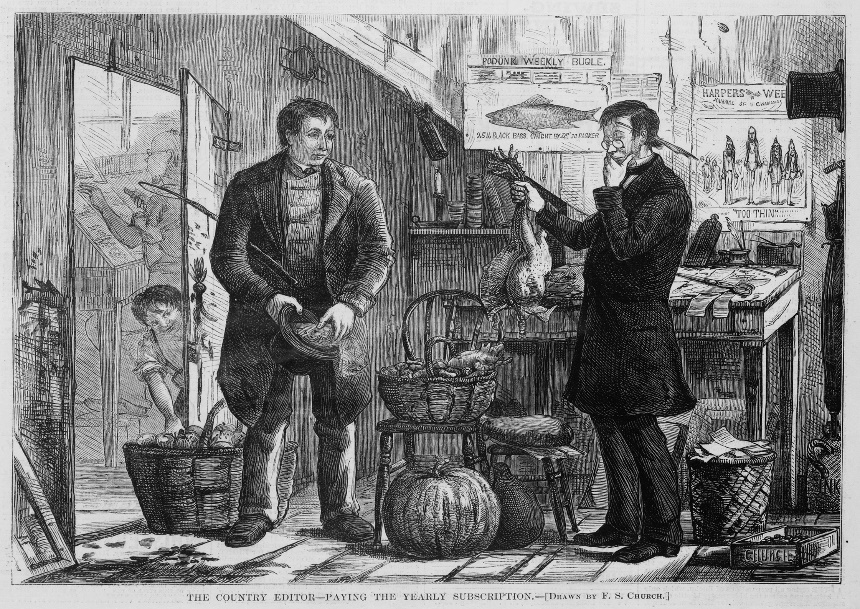 এর পর, খাদ্য ও অন্যান্য পণ্য উৎপাদন,  বণ্টন ও ভোগকে কেন্দ্র করে গড়ে ওঠে আর্থ-সামাজিক ব্যবস্থা।
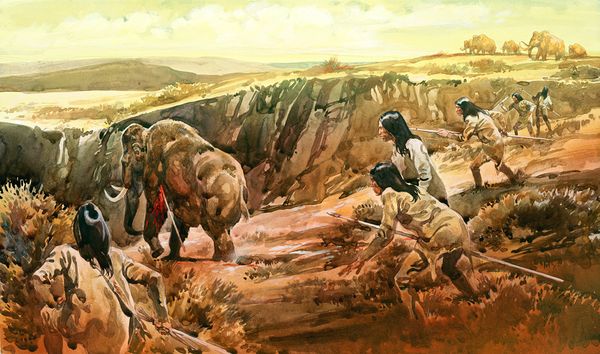 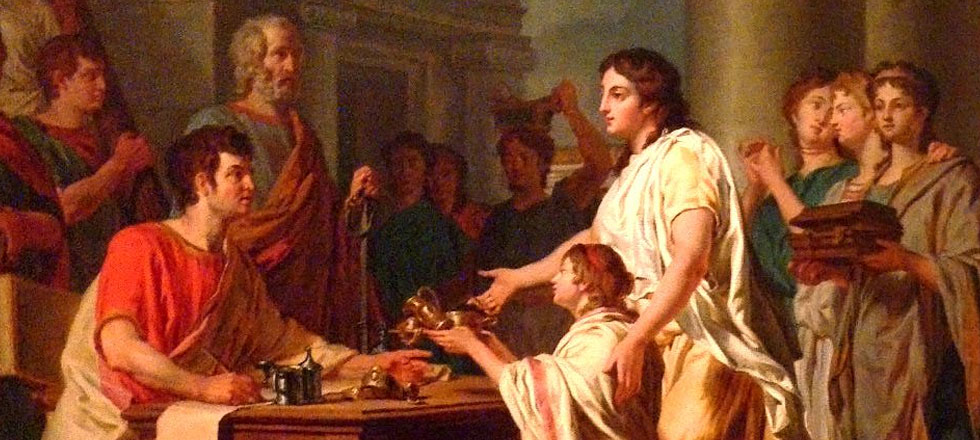 খনিজ পদার্থ উত্তোলন
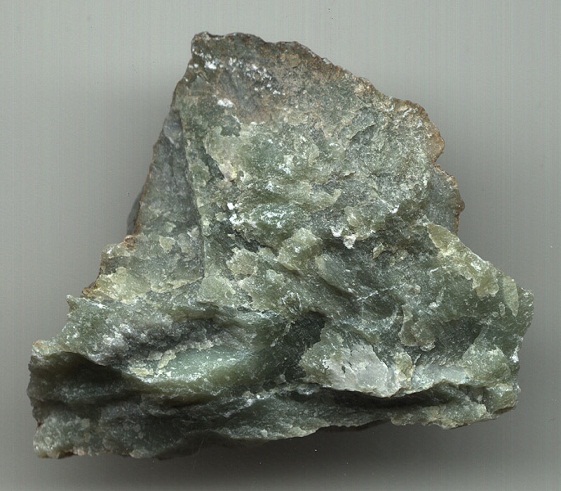 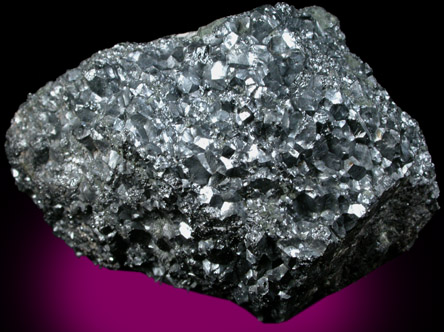 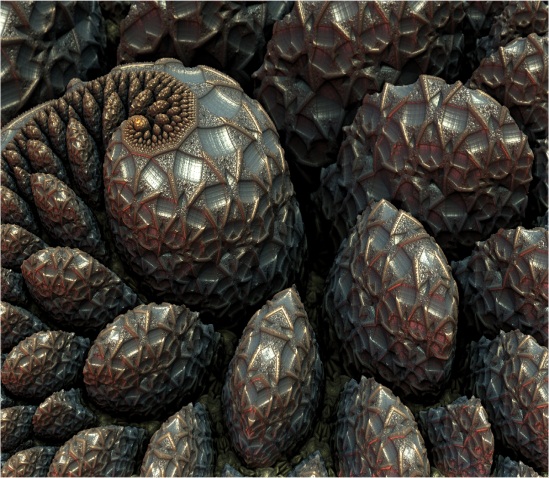 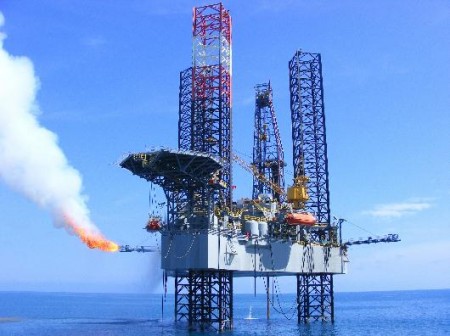 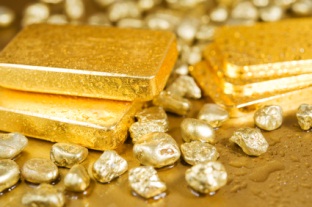 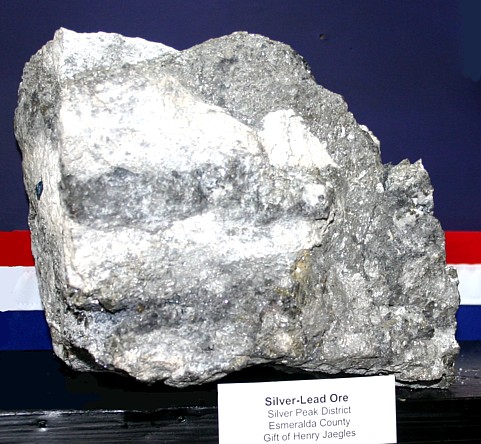 মানুষ এই প্রাকৃতিক সম্পদগুলোকে দক্ষতার সাথে ব্যবহার করে আর্থ-সামাজিক অবস্থার উন্নতি করছে।
আধুনিক কালে মানুষ কোন কোন খনিজ পদার্থ উত্তোলন করতে শিখেছে?
কয়লা, লোহা, পাথর, স্বর্ণ, রৌপ্য, গ্যাস ইত্যাদি
এসব সম্পদ কীভাবে আর্থ-সামাজিক অবস্থার উন্নতি করছে?
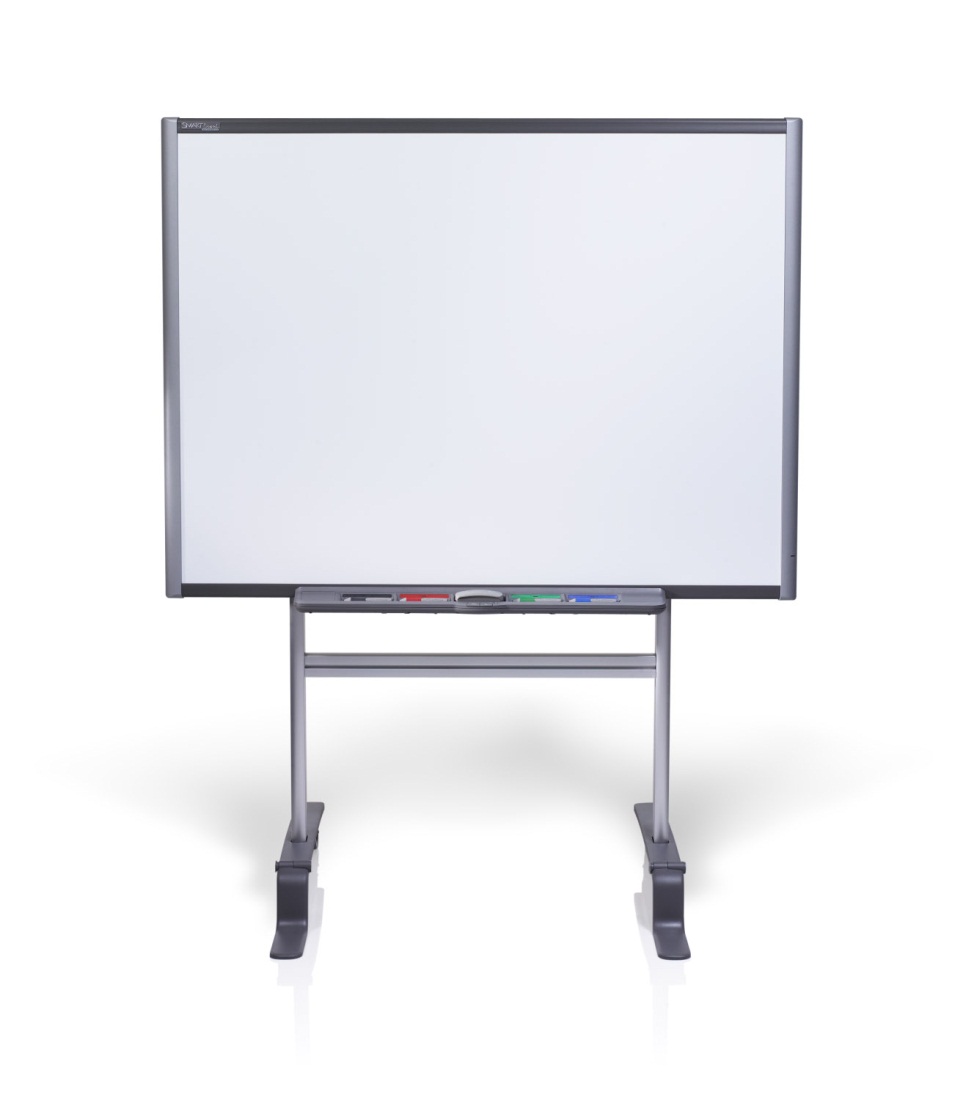 দলগত কাজ
প্রাকৃতিক সম্পদের ভূমিকা
সময়ঃ ৭ মিনিট
প্রত্যেক দল পৃথক পৃথকভাবে বাংলাদেশের উন্নতিতে প্রাকৃতিক সম্পদ কীভাবে ভূমিকা রাখতে পারে সে সম্পর্কিত পাঁচটি করে পয়েন্ট নিজ দলের একটি খাতায় লেখ এবং খাতায় লেখা শেষ হলে বোর্ডে লেখ।
মিলিয়ে নিই--
উৎপাদন ও কর্মসংস্থান
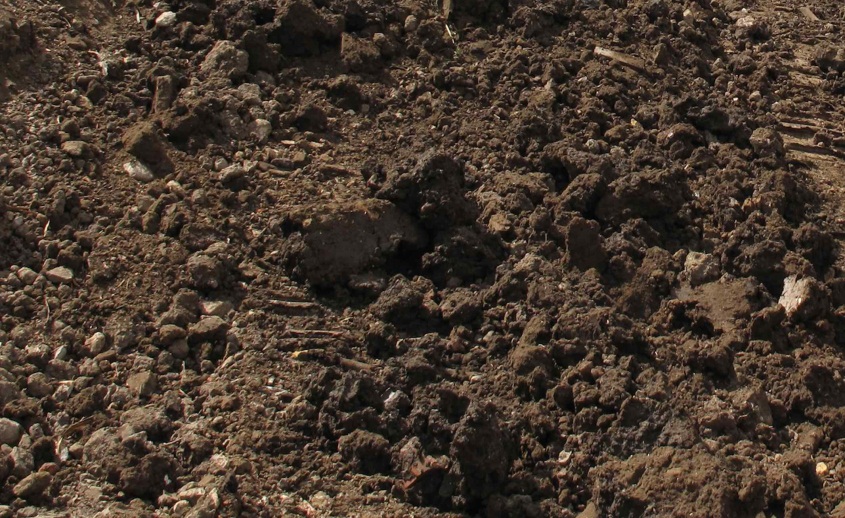 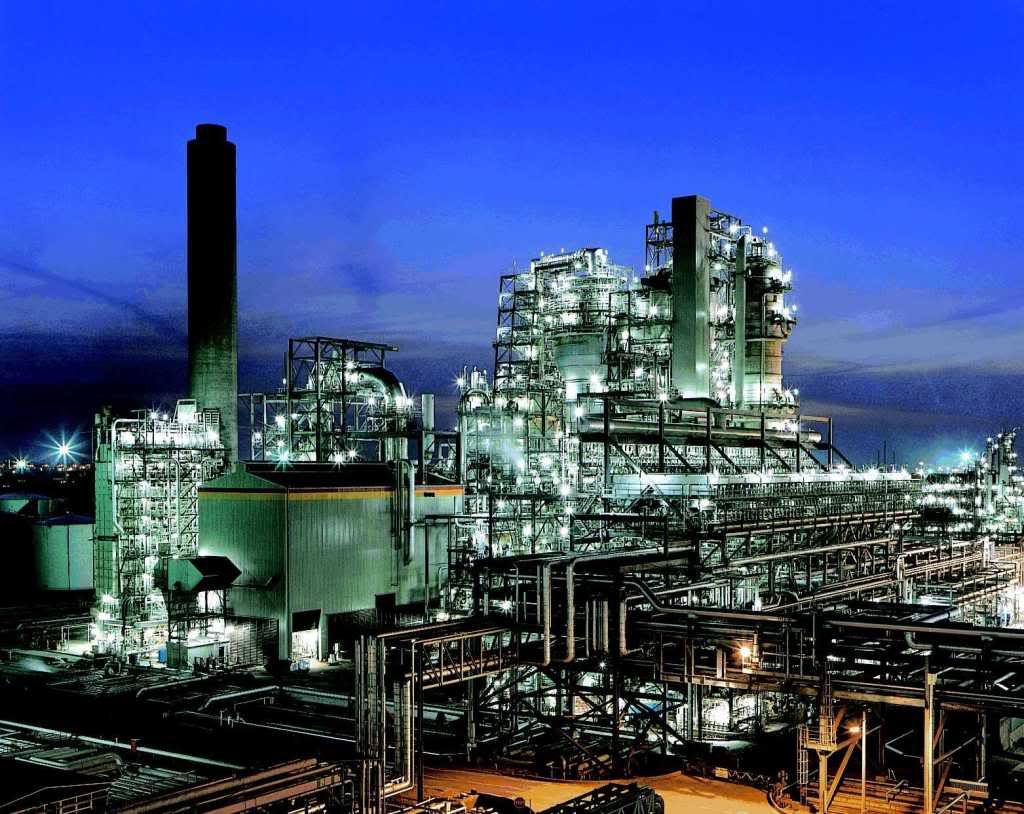 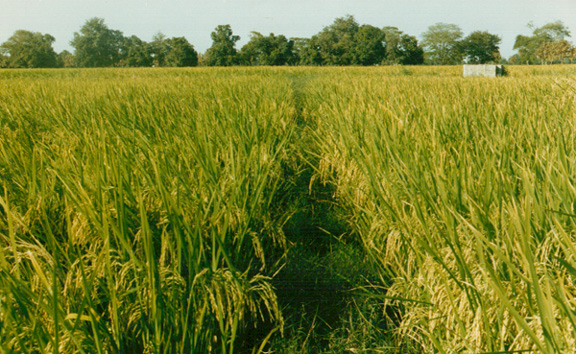 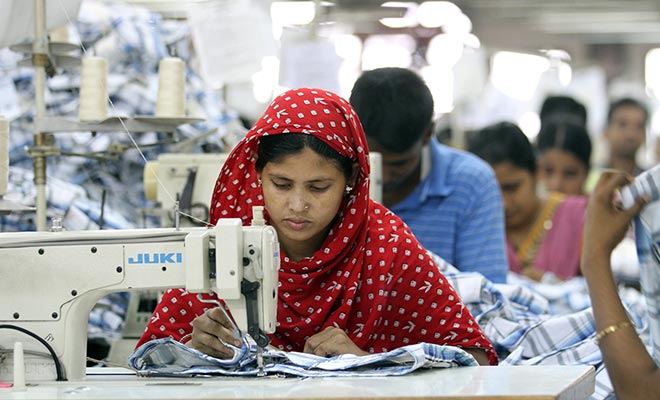 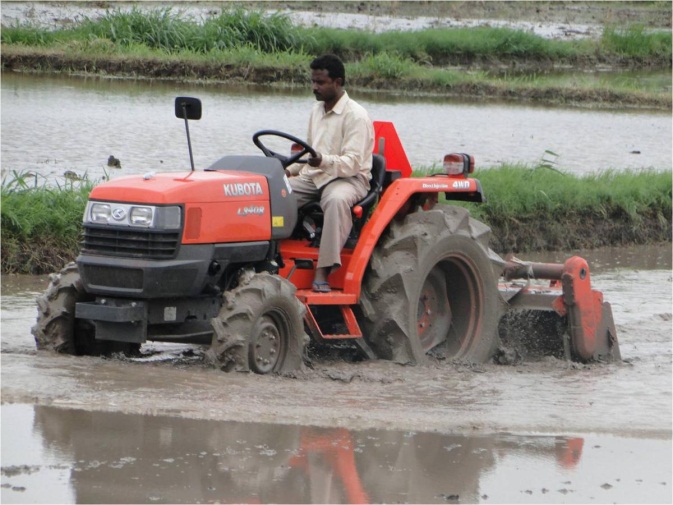 উর্বর মাটি ব্যবহার করে কীভাবে উৎপাদন ও কর্মসংস্থান সৃষ্টি করা যেতে পারে?
পরিকল্পিতভাবে শিল্পের উন্নয়ন ও কৃষি কাজে প্রযুক্তির ব্যবহার করলে উৎপাদন বাড়বে । ফলে নতুন কর্মসংস্থান সৃষ্ট হবে।
বাংলাদেশের মাটি খুব উর্বর
বাংলাদেশ কৃষি ভিত্তিক অর্থনীতি
বাংলাদেশ কী ভিত্তিক অর্থনীতি?
বাংলাদেশের মাটি কেমন?
সুষম খাদ্যের অভাব পূরণ
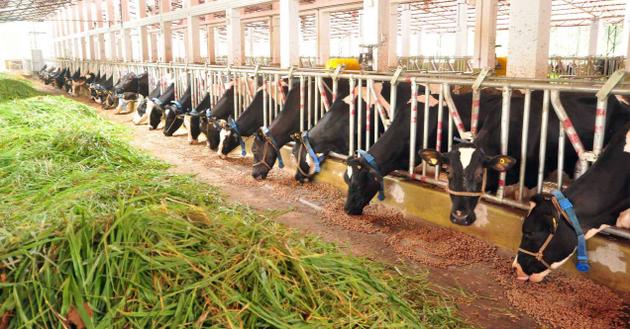 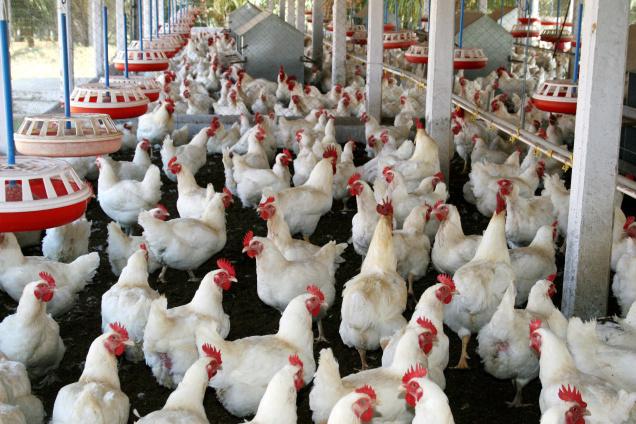 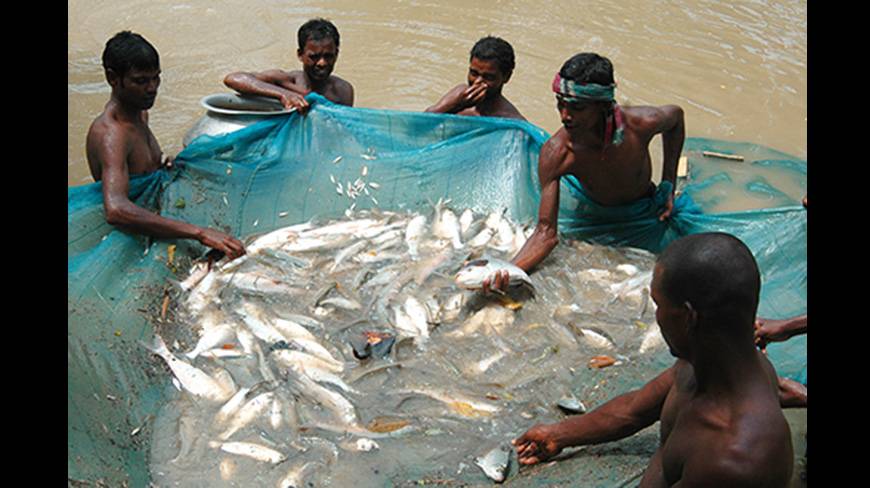 কীভাবে সুষম খাদ্যের অভাব পূরণ হচ্ছে?
গবাদি পশু, হাঁস-মুরগি ও মাছ এই তিন ধরনের প্রাণিজ সম্পদ সুষম খাদ্যের অভাব পূরণ করছে। আর খামার সৃষ্টির ফলে কর্মসংস্থান সৃষ্টি হচ্ছে।
সেচ সুবিধা প্রদান
প্রাকৃতিক সম্পদ থেকে কীভাবে সেচ সুবিধা পেতে পারি?
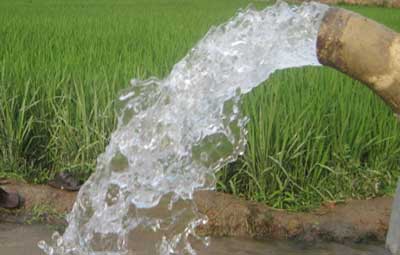 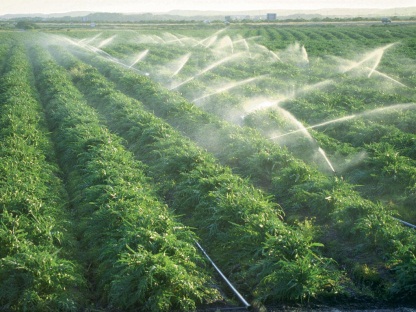 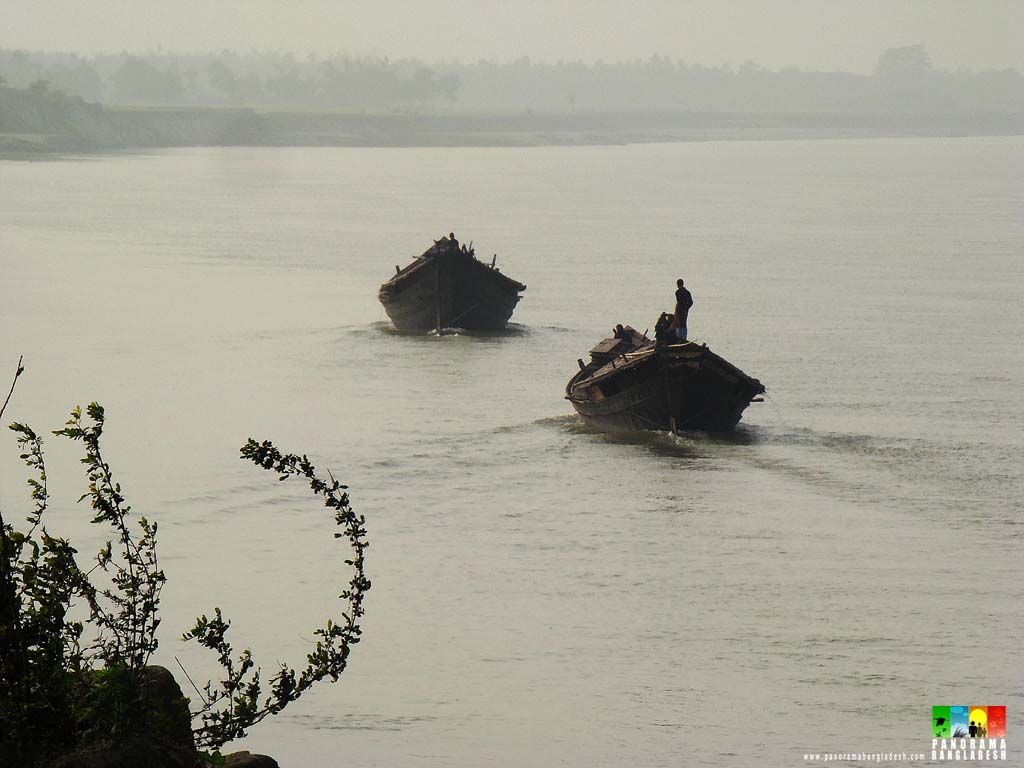 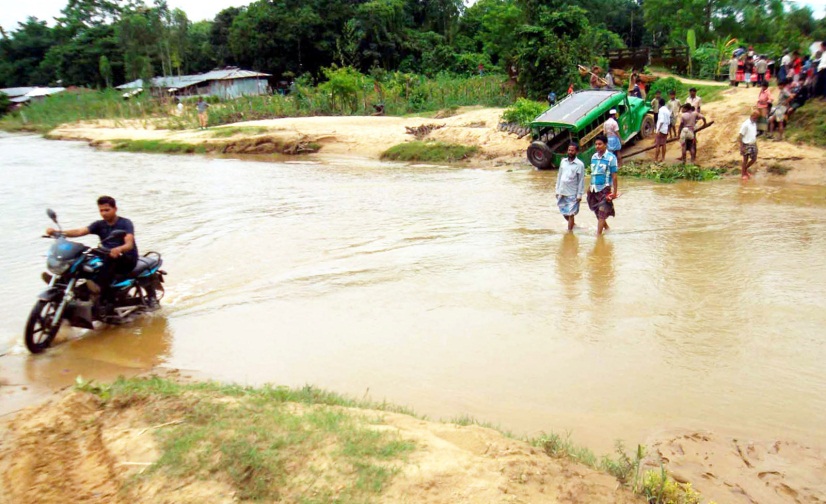 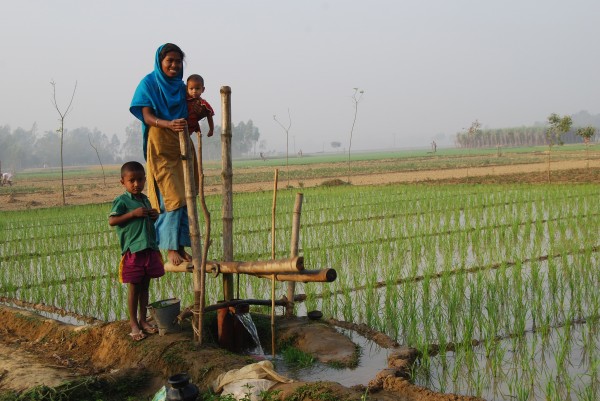 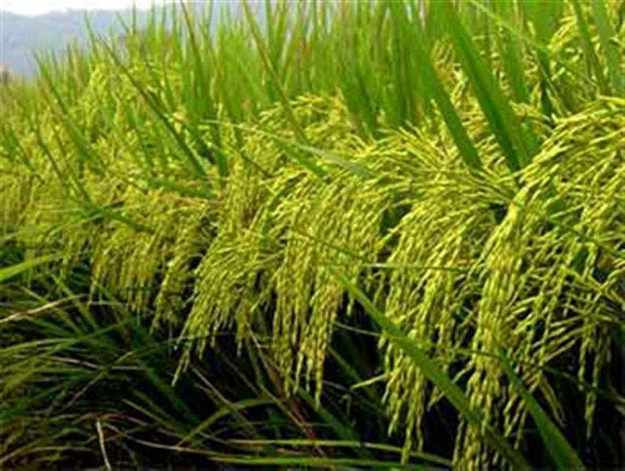 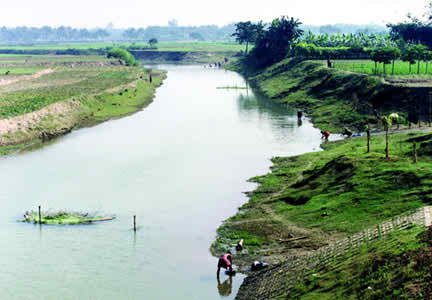 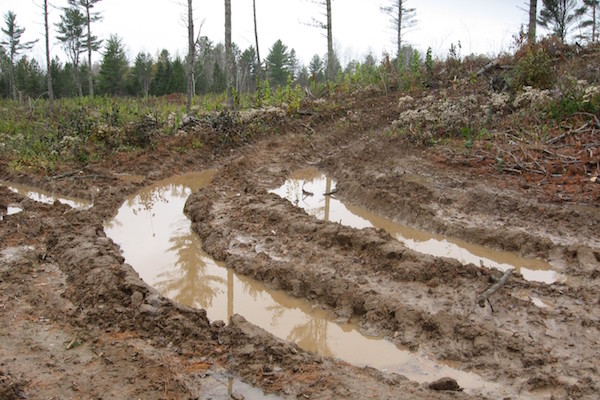 কৃষি জমিতে সেচ দিতে পারি। ফলে শুকনো মৌসুমে কৃষি উৎপাদন বাড়ানো সম্ভব।
নদী-নালা, খাল-বিল-হাওড়ের পানি বর্ষাকালে পানি জমা করে রেখে
প্রাকৃতিক সম্পদ কীভাবে শিল্পের উন্নয়ন ও ব্যবসার প্রসার ঘটাতে পারে?
শিল্পের ও ব্যবসার প্রসার
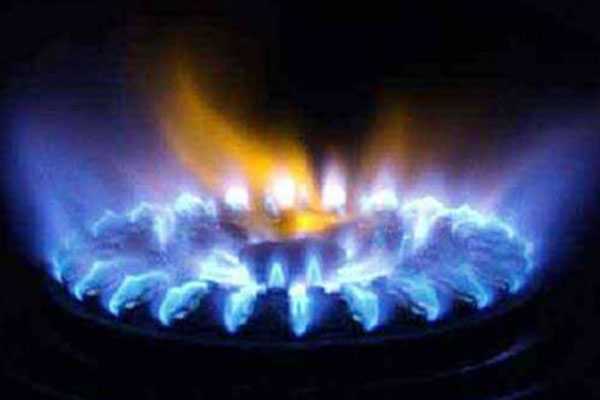 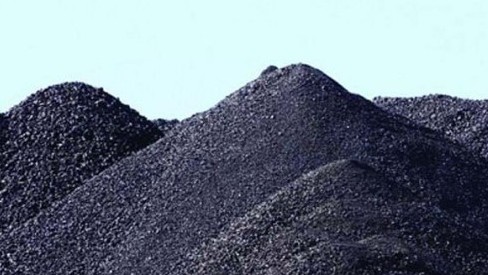 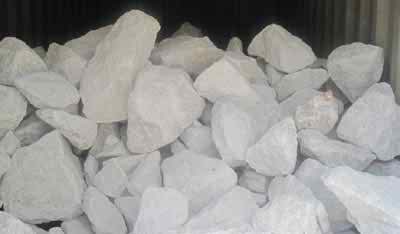 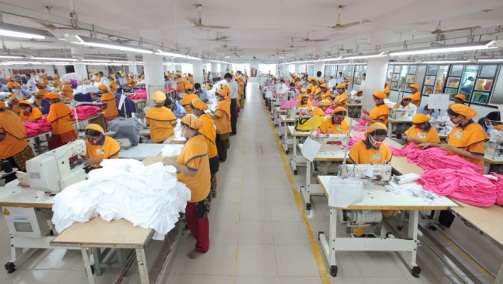 দেশের প্রাকৃতিক গ্যাস, কয়লা, চুনা পাথর আমাদের দৈনন্দিন জীবনে কাজে লাগছে এবং শিল্পের উন্নয়ন ও ব্যবসার প্রসার ঘটাছে।
জোড়ায় কাজ
সময়ঃ ৬ মিনিট
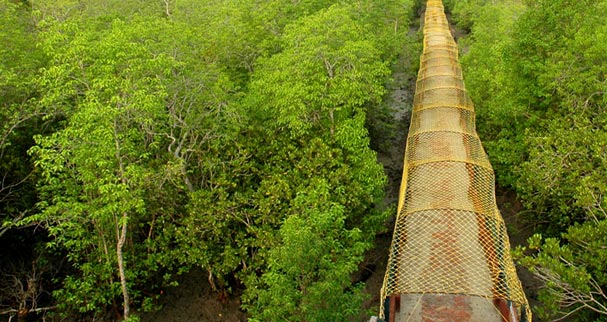 বনজ সম্পদকে কীভাবে কাজে লাগিয়ে আমাদের দেশের অর্থনীতির চাকা সচল করা যায় তার একটি রূপরেখা অঙ্কন কর।
বনজ সম্পদ কীভাবে আমাদের কাজে লাগছে?
বনজ সম্পদের ভূমিকা
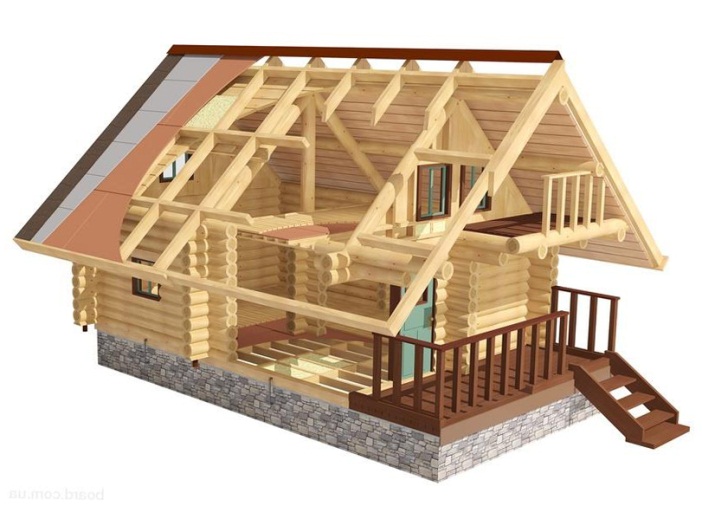 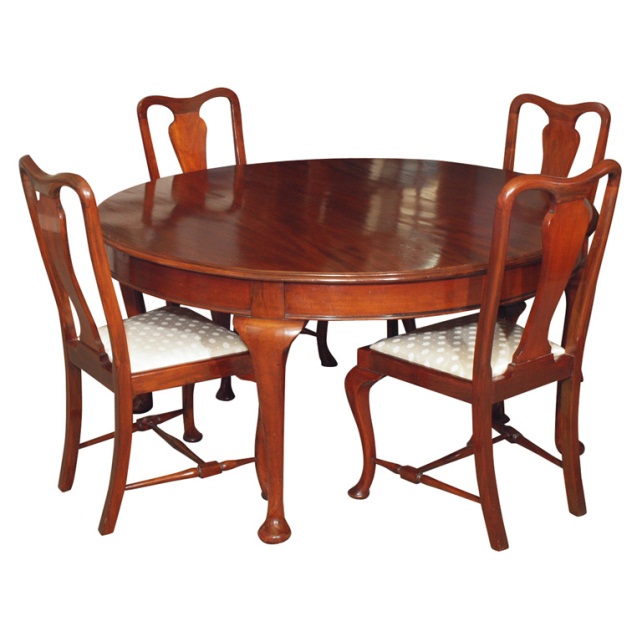 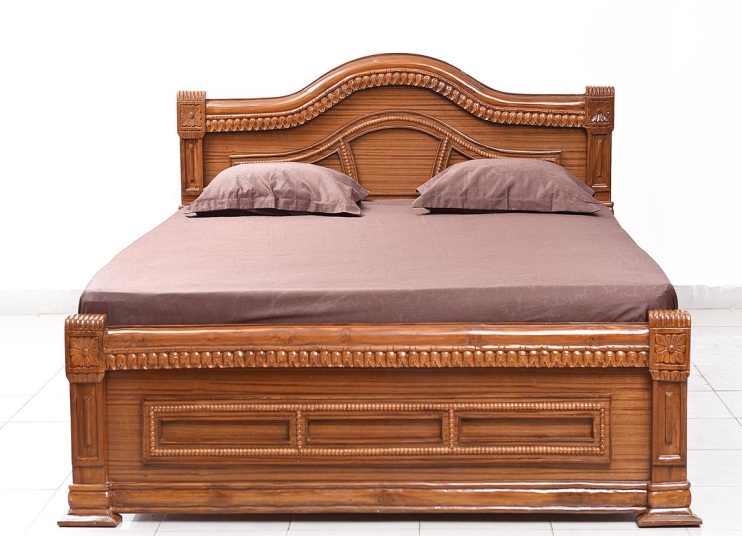 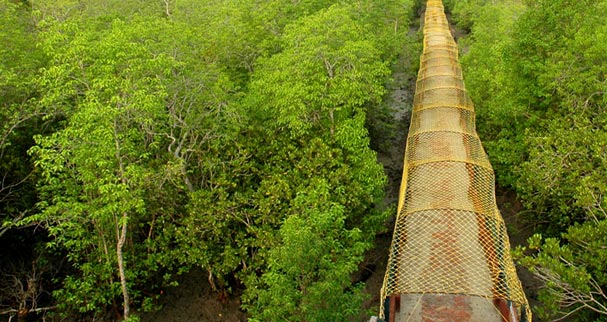 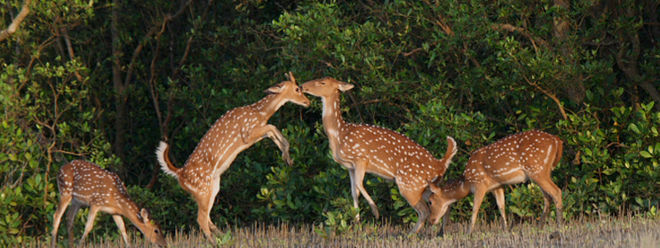 বাড়ি-ঘর তৈরি, আসবাবপত্র নির্মাণ এবং পৃথিবীর তাপমাত্রা কমানো ও পরিবেশের ভারসাম্য রক্ষায় বনভূমি অত্যন্ত প্রয়োজনীয় ভূমিকা পালন করে।
মূল্যায়ন
বহুনির্বাচনী প্রশ্নঃ 1
১। আদি কালে মানুষ কীভাবে জীবন নির্বাহ করত?
(ক) মাছ শিকার করে
(খ) কৃষি কাজ করে
(গ) মাটির মূর্তি বানিয়ে
(ঘ) ফলমূল সংগ্রহ করে
২। সুষম খাদ্যের অভাব দূর করে-
i. হাঁস-মুরগীর খামার
ii. গরু ছাগলের খামার
iii. মাছ চাষ
নিচের কোনটি সঠিক?
(ক) (ঘ) i ও ii.
(খ) i ও iii.
(গ)  ii ও iii.
(ঘ) i, ii ও iii.
বাড়ির কাজ
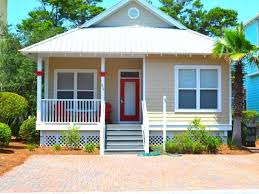 পৃথিবীর তাপমাত্রা কমানো ও পরিবেশের ভারসাম্য রক্ষায় বনভূমি কীভাবে ভূমিকা রাখছে তা সর্বোচ্চ ১০ বাক্যে লিখে নিয়ে আসবে।
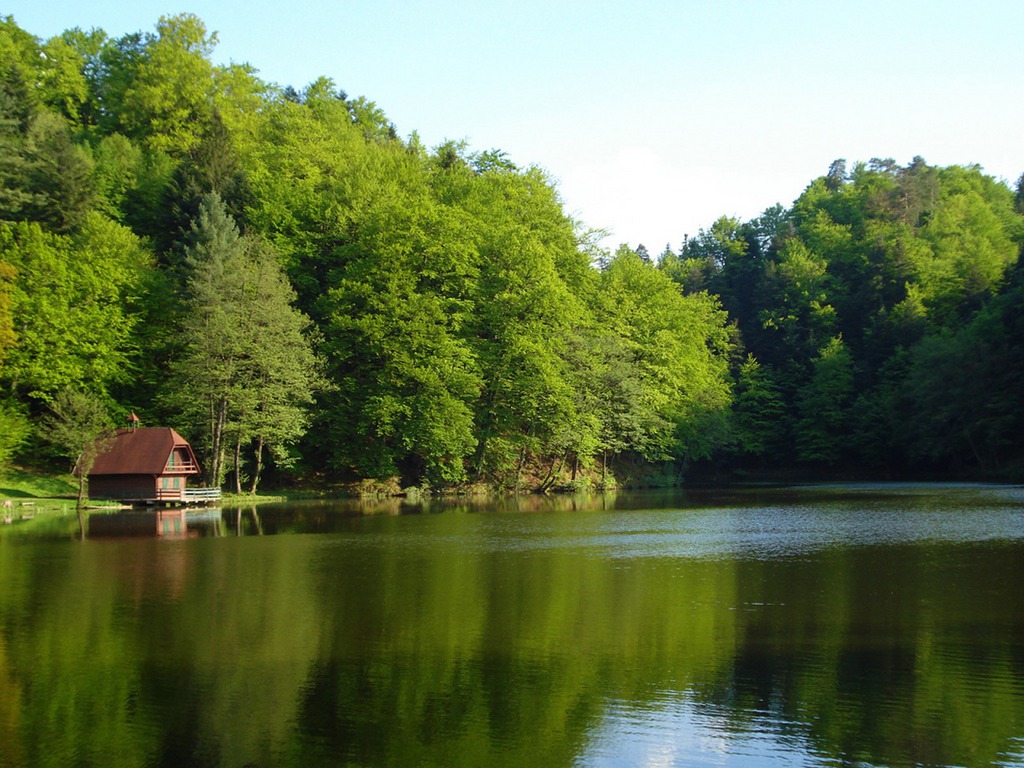 ধন্যবাদ